Solving Quadratic Equations – Recap!
?
?
?
?
?
?
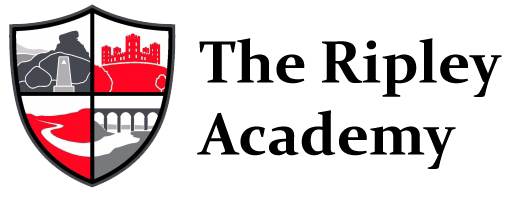 Introduction to Matrices
Matrices
Tutor group A
Male
Kind of like a two-way table without the totals!
Tutor group B
Female
2 rows
3 columns
3 rows
2 columns
Adding Matrices
Addition of Matrices
If A and  B are two matrices of the 
same order, then their sum A + B is a matrix:
Example:
Multiplication of a Matrix by a Scalar
We can multiply a matrix by a constant (k) by multiplying all elements by the constant.
Example:
Practice questions
Using the sheet provided, find:
1
2
3
4
5
6
7
8
9
10
11
12
Taster lesson on Further Mathematics: Matrices (desmos.com)
Taster lessons to give you a flavour of studying maths beyond GCSE | AMSP
Whiteboards!
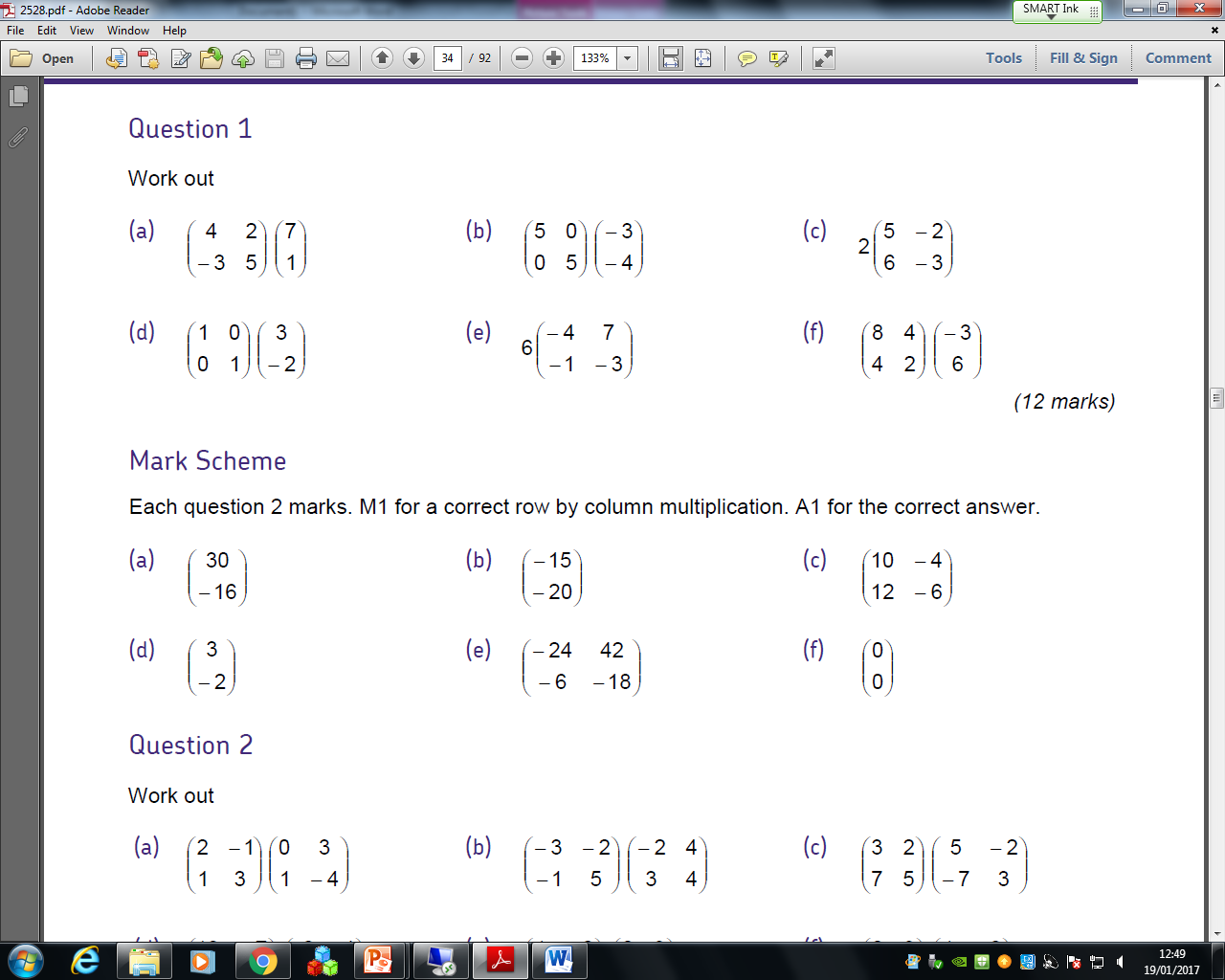 Equating elements
Equating elements
If 2 matrices are equal, the elements can be equated
If 2 matrices are equal, the elements can be equated
If 2 matrices are equal, the elements can be equated
Equate elements in row 1, column 1
Equate elements in row 2, column 2
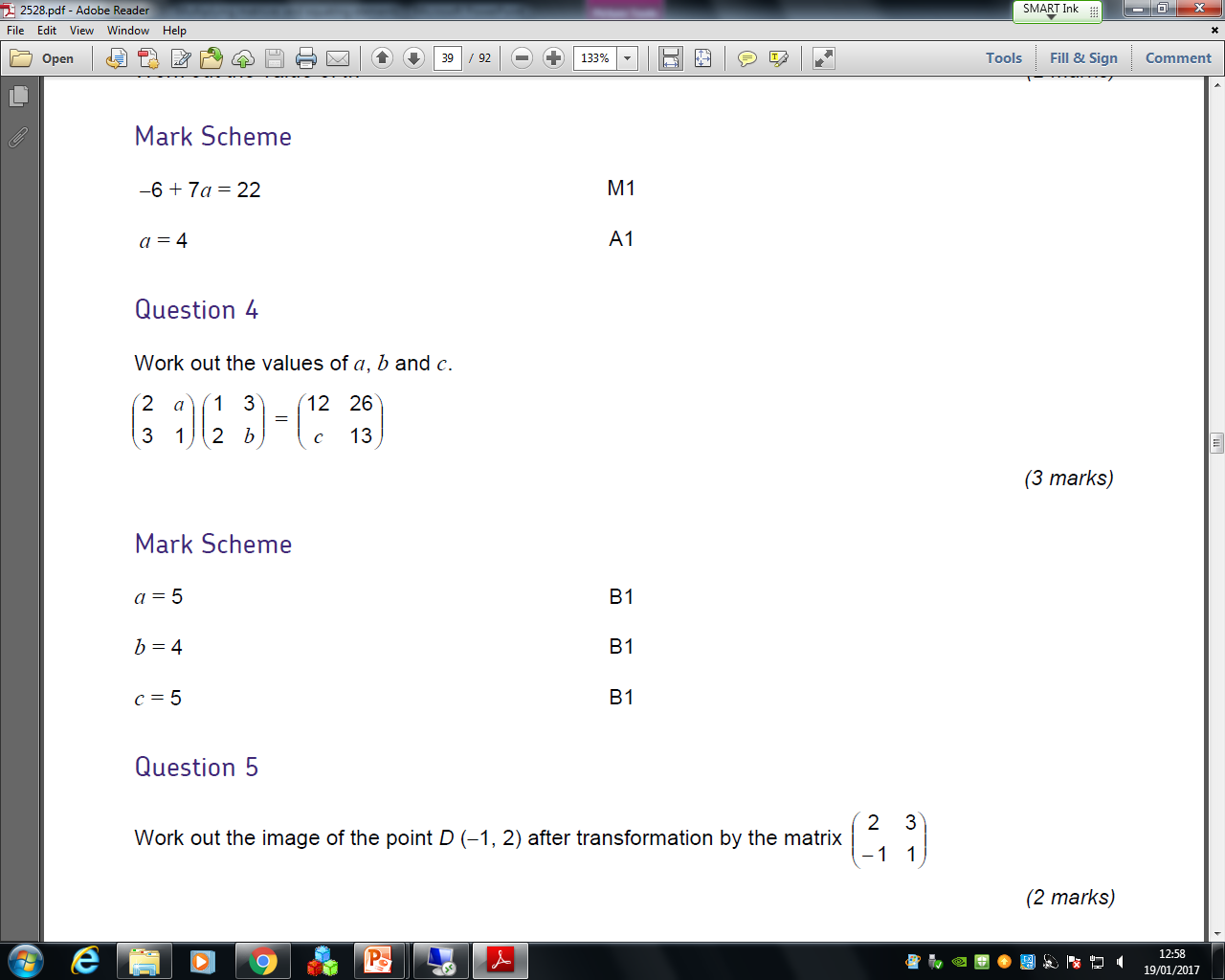 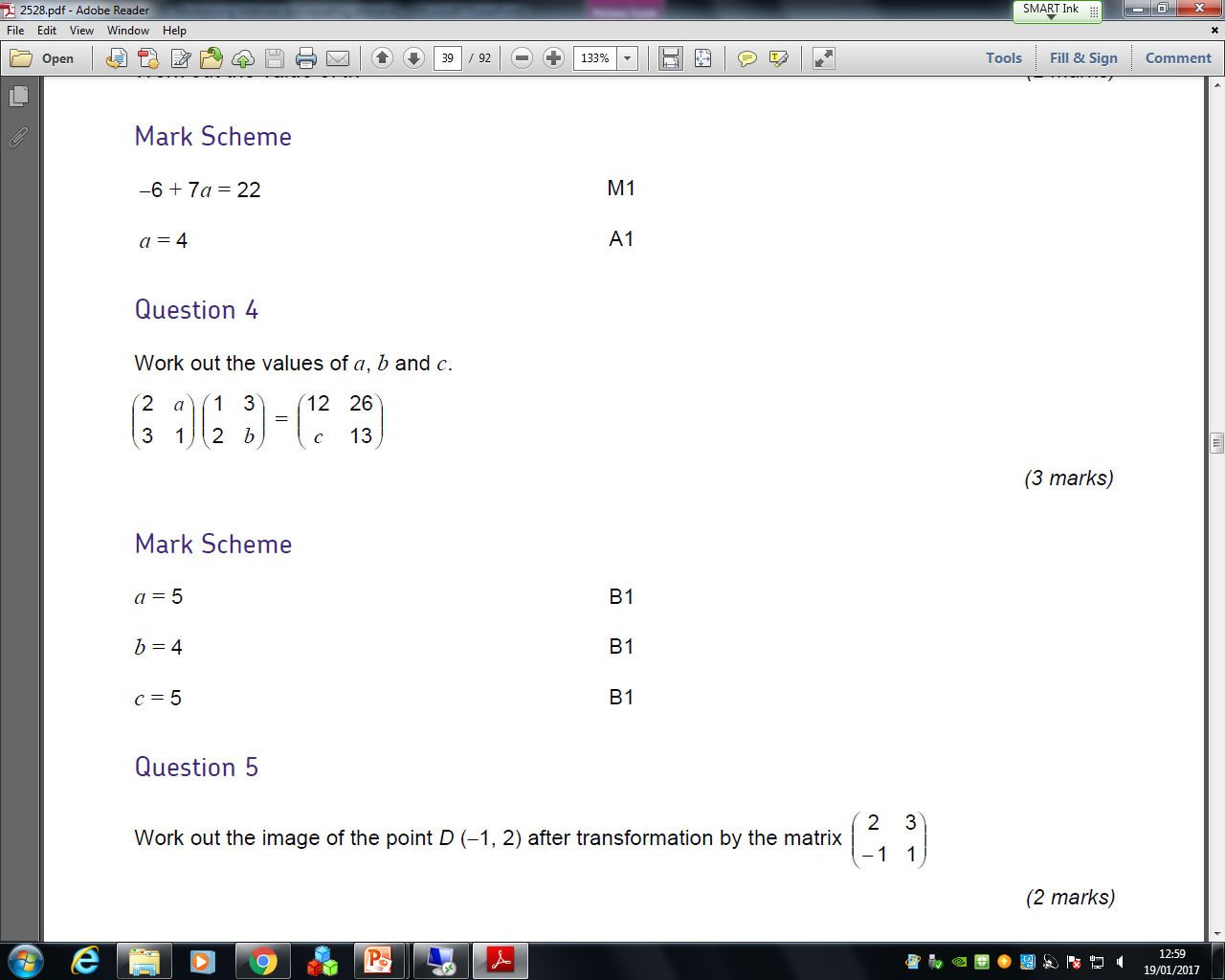 MATRICES WITH SURDS!
MATRICES WITH SURDS!
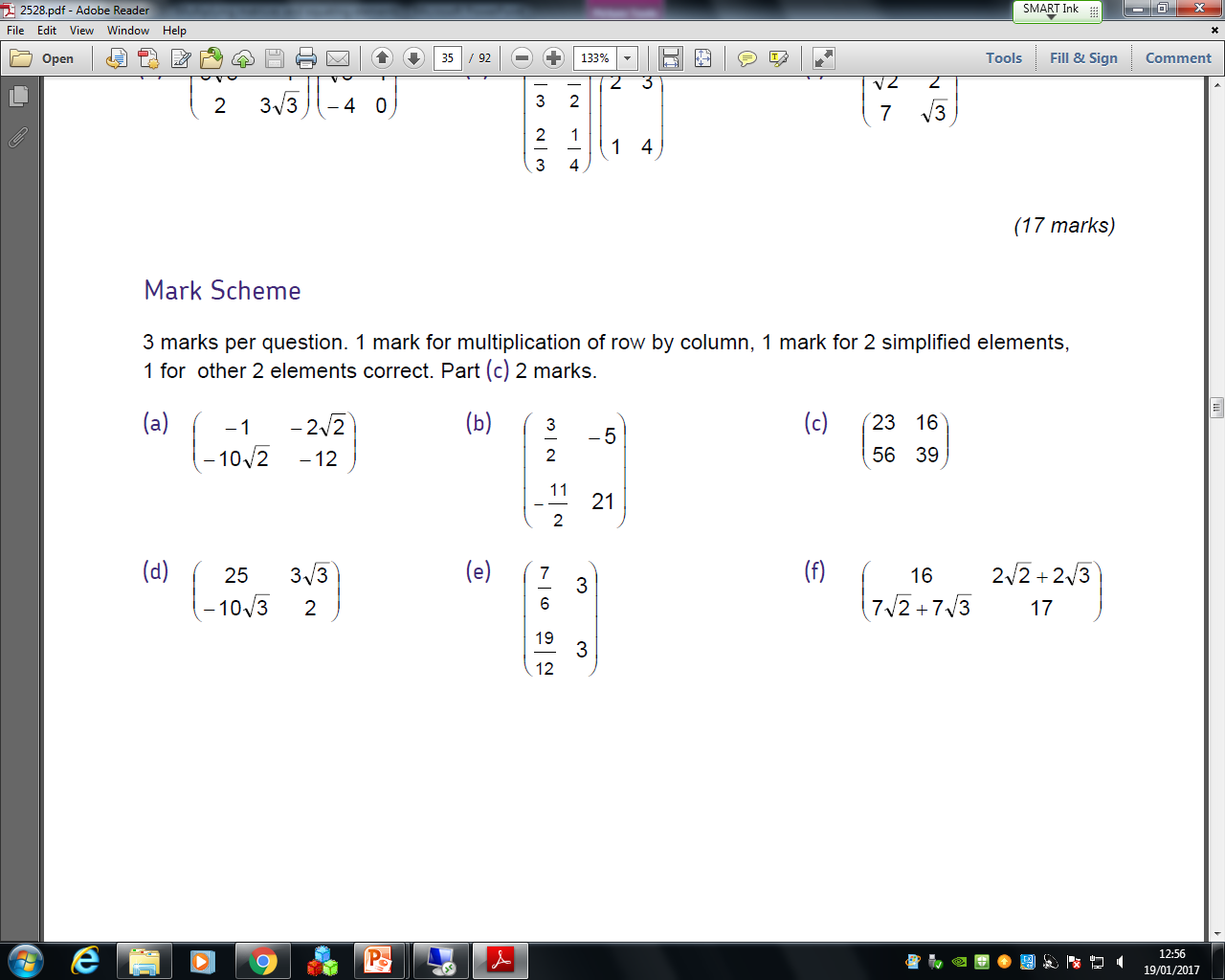